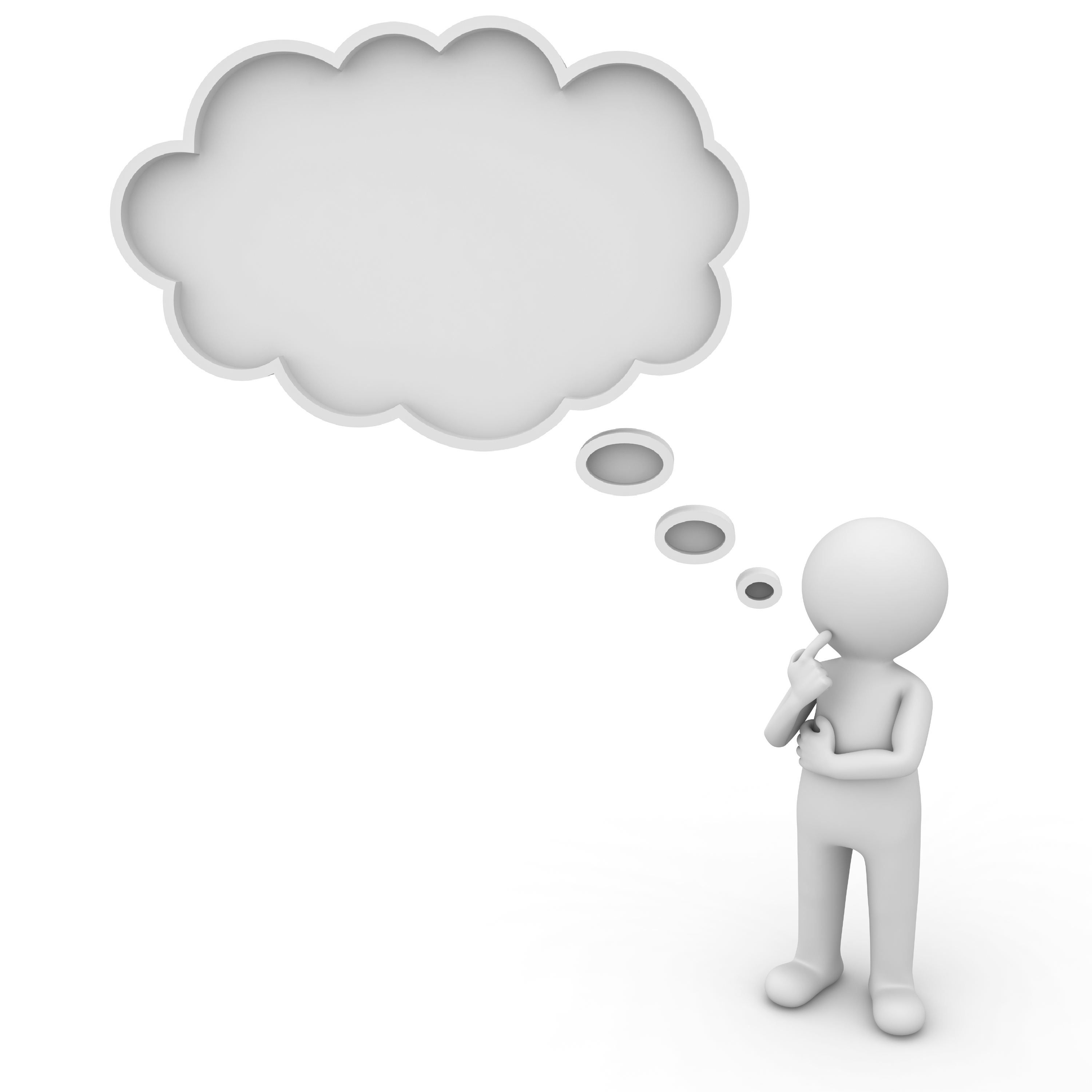 Sure! My commission is 
negotiable! How high would 
you like to go?
Agent Contact Info / Photo(s) Here.
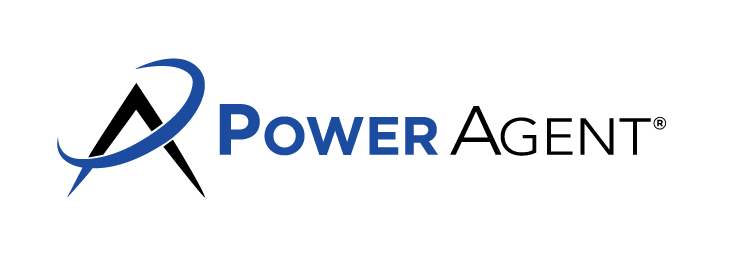